SIAR SpaceAge Institute of Antiaging Research
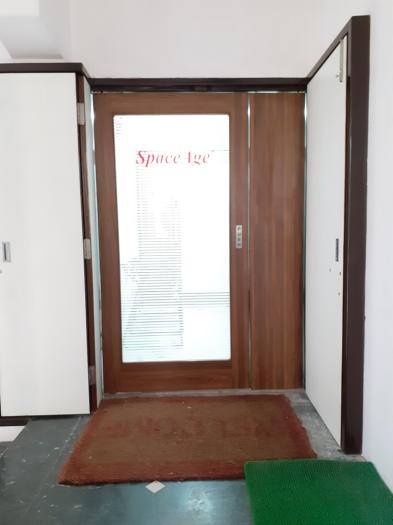 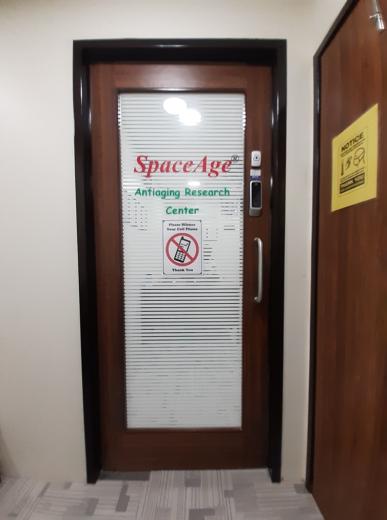 MAIN 
ENTRANCE
RECEPTION
ENTRANCE
COVID – 19 SAFETY PROTOCOL
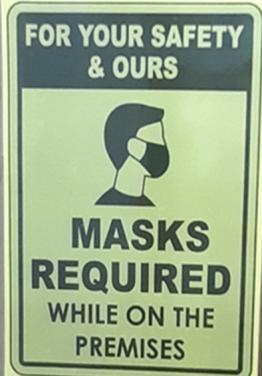 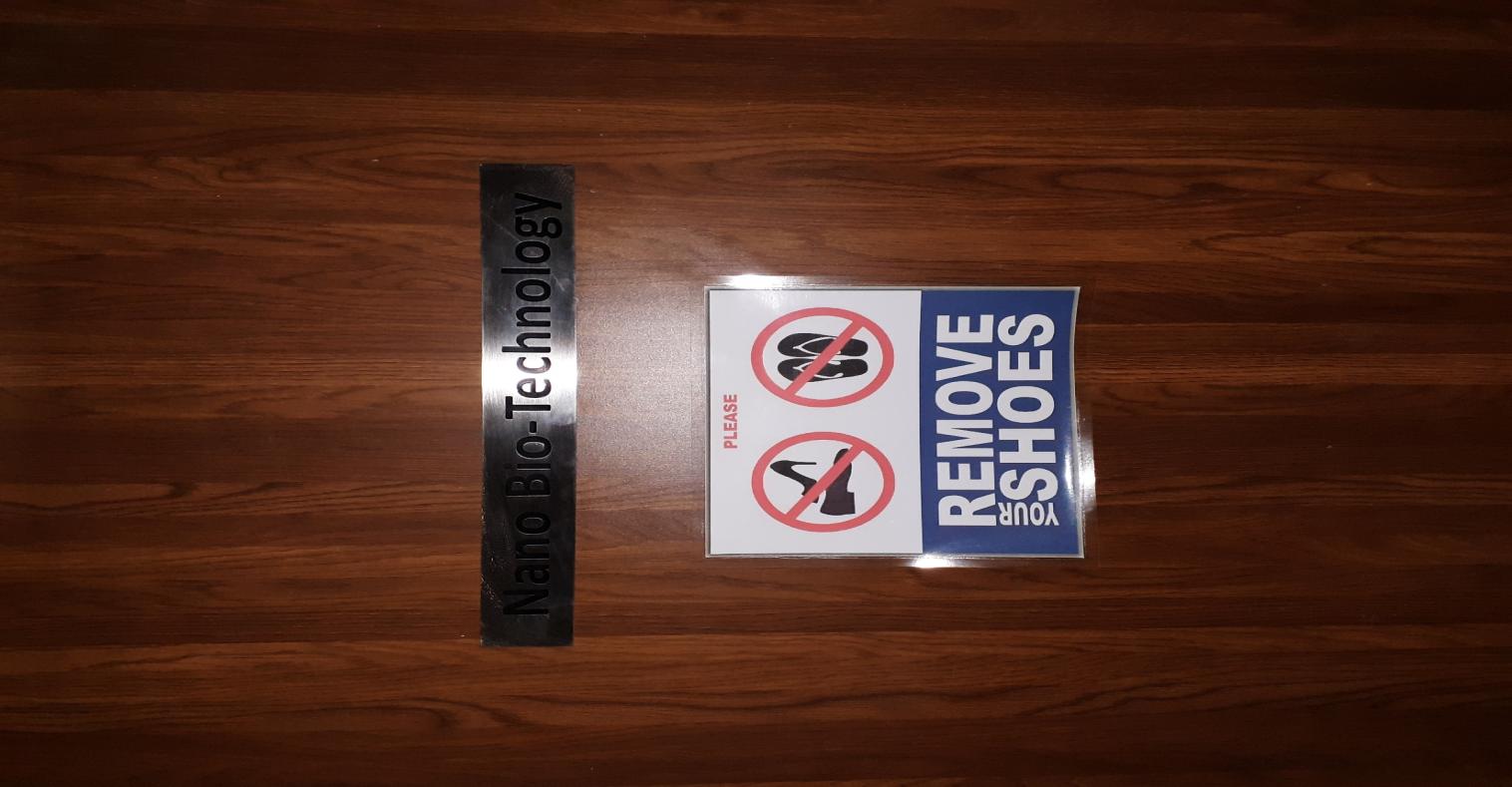 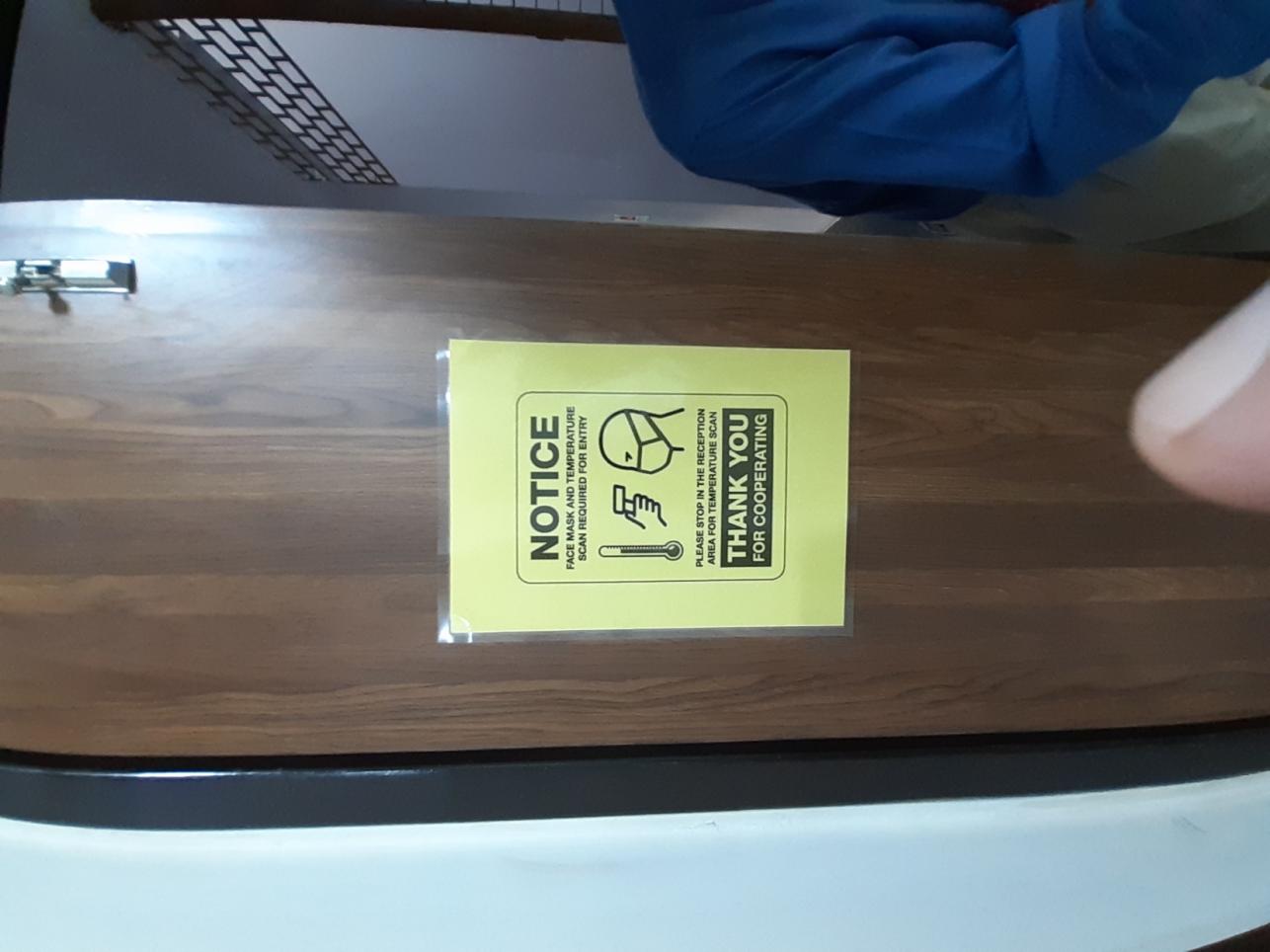 SECURITY SYSTEMS
WAITING LOBBY
RECEPTION AREA
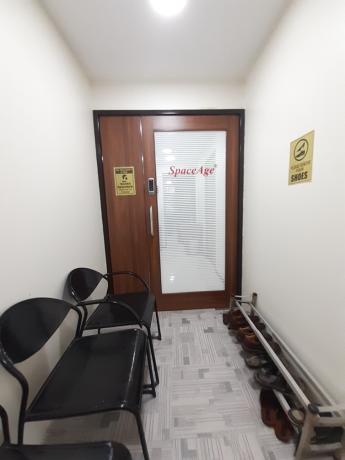 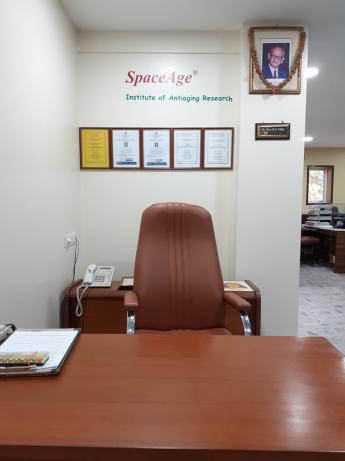 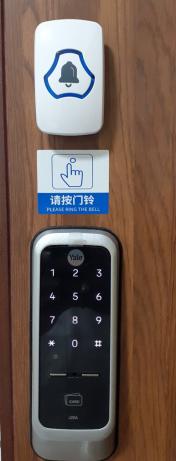 SPIRITUAL GUIDES
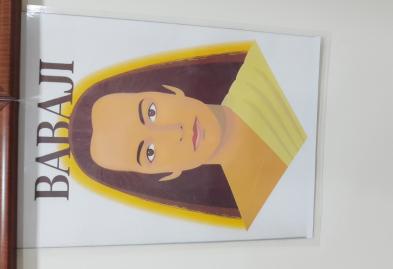 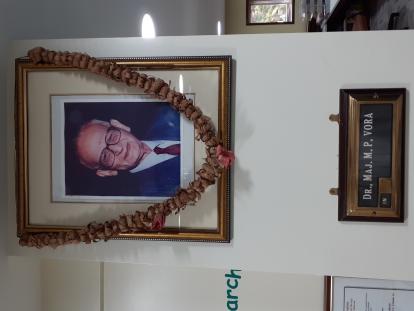 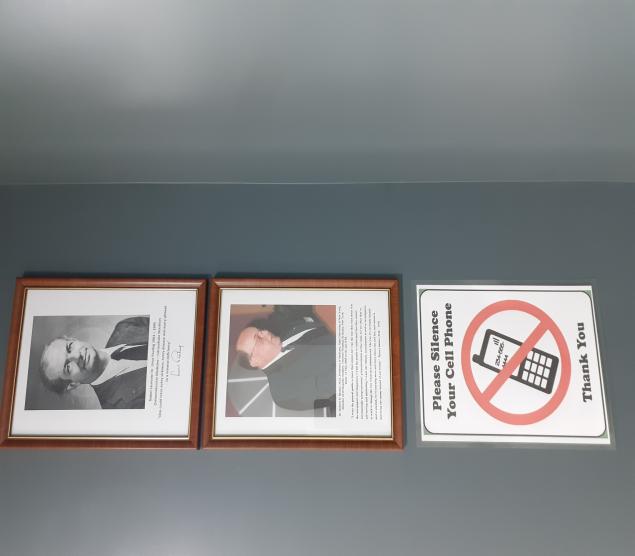 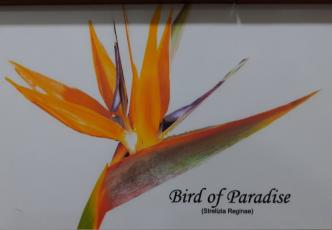 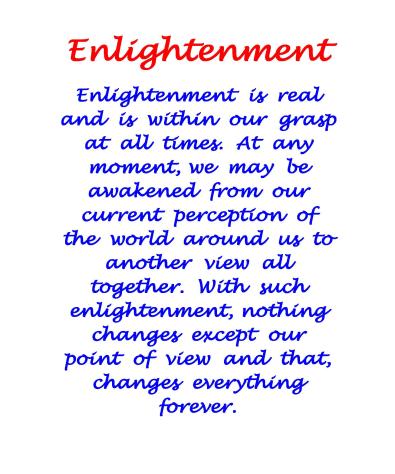 ENLIGHTENMENT
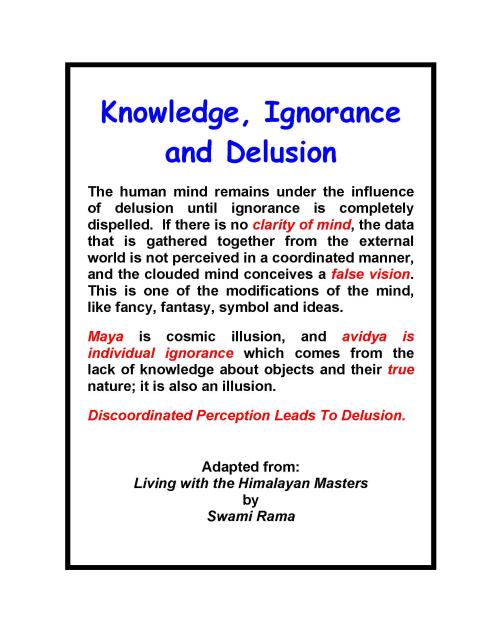 PERCEPTION
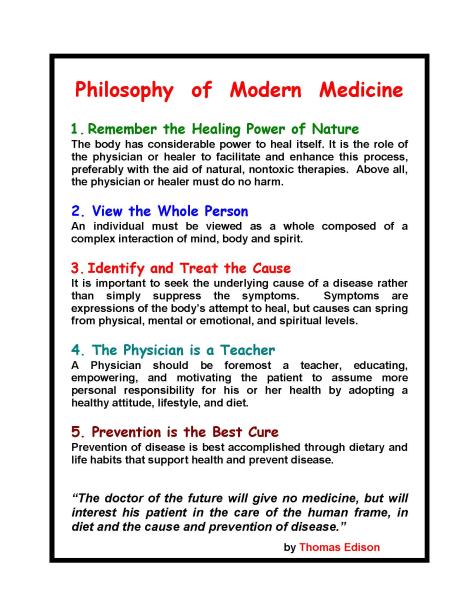 PHILOSOPHY OF MODERN MEDICINE
Superior doctors prevent the disease.  
Mediocre doctors treat the disease before evident. 
Inferior doctors treat the full-blown disease.
 
						      --- Huang Dee Nai-Chang ---
						(2600 BC 1st Chinese Medical Text)
 
Let thy Food be thy medicine and thy medicine be         thy food.
Hippocrates, Civca 400BC
 
“The doctor of the future will give no medicine, but will interest his patient in the care of the human frame, in Diet and the cause and prevention of disease.”
Thomas Edison
It is much more important to know what sort of patient has a disease than what sort of disease a patient has.
Sir William Osler
 
“Twenty five years in which I used (prescribed) drugs, and 33 year in which I have not (prescribed) drugs, should make any belief that drugs are unnecessary and in most cases injurious, worth something to those who care to know the truth.”
 
John H. Tilden, M.D.
1851 - 1940
 
“All disease, all discomfort is the result of an opinion, in essence, a lie individuals believe about themselves or their life. Find the lie for them, tell them the truth and you've given back their health. The truth is always the cure.”
Dr. Phineas Parkhurst Quimby
1802 - 1866
IN-HOUSE FACULTY
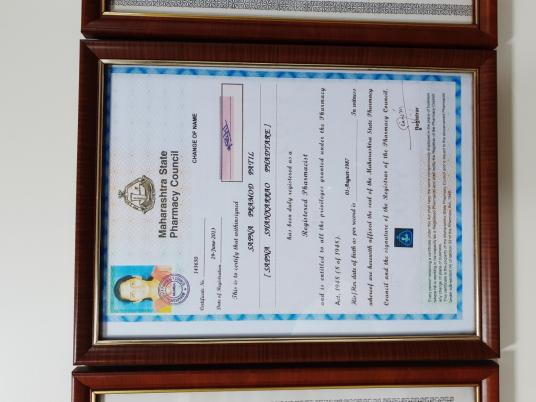 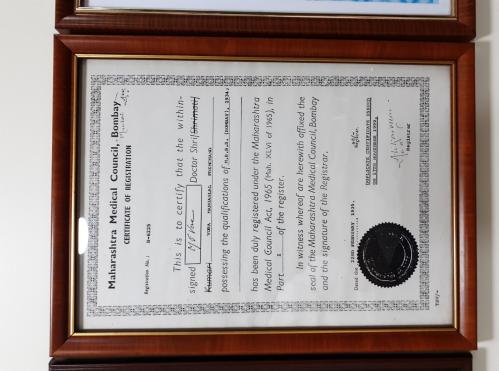 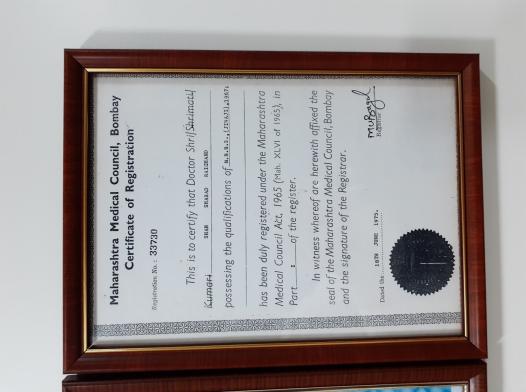 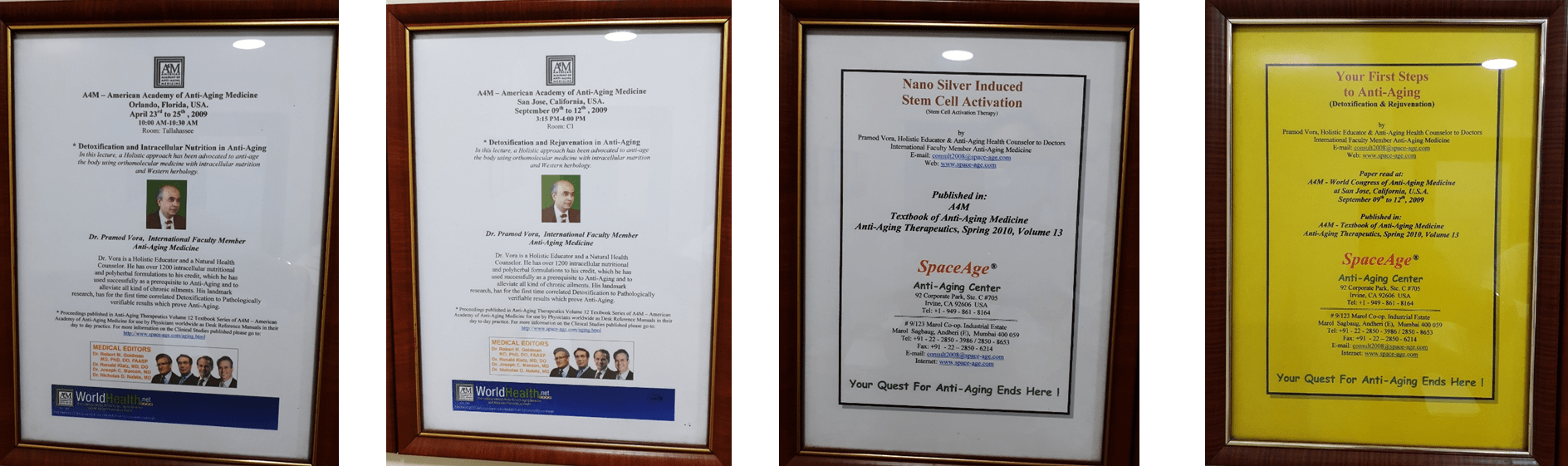 ADMINISTRATION OFFICE
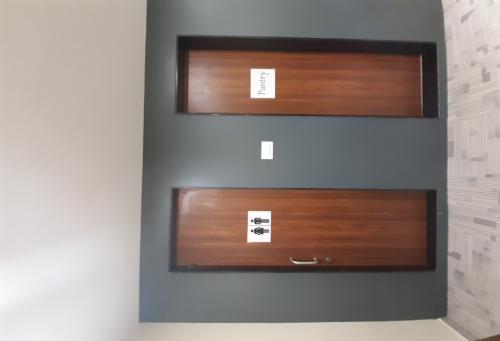 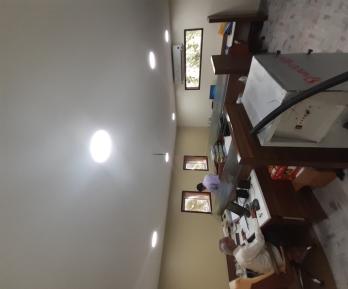 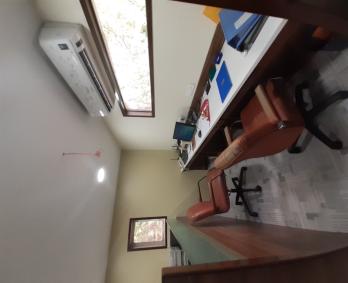 MEDICAL AND SCIENTIFIC FACILITIES
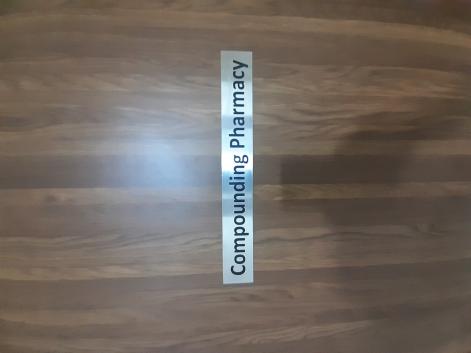 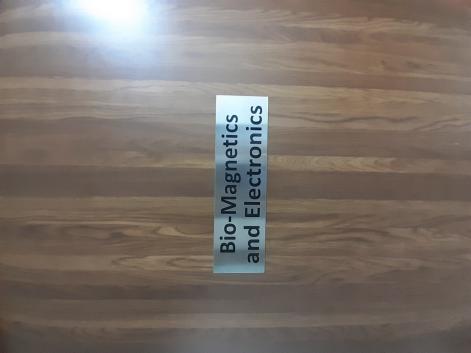 NANO BIO-TECHNOLOGY FACILITY
DEMO ROOM
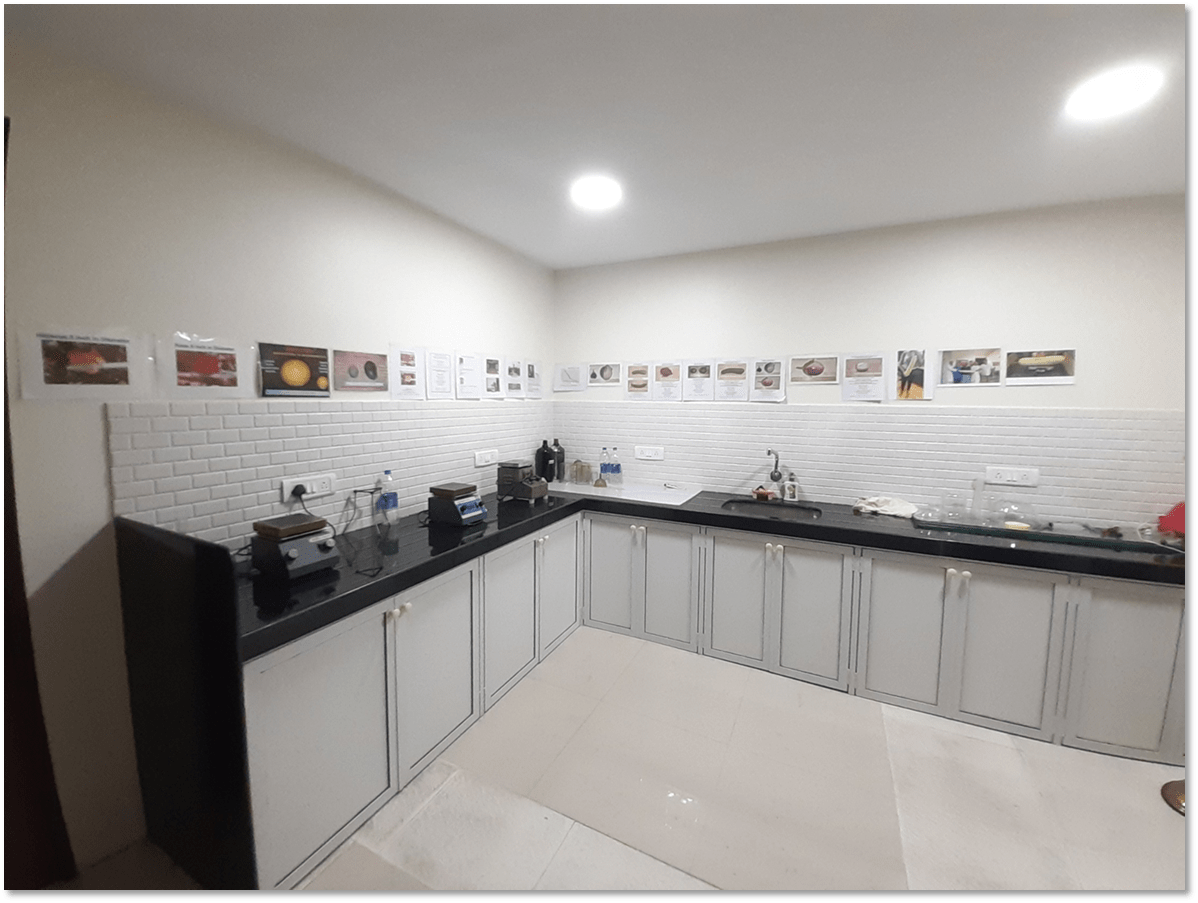 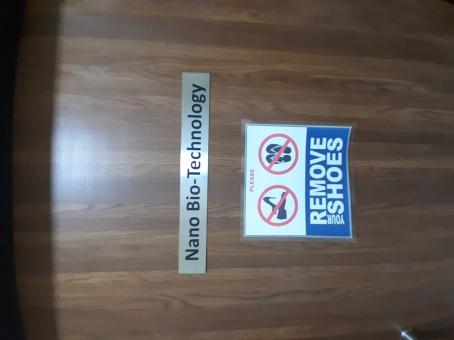 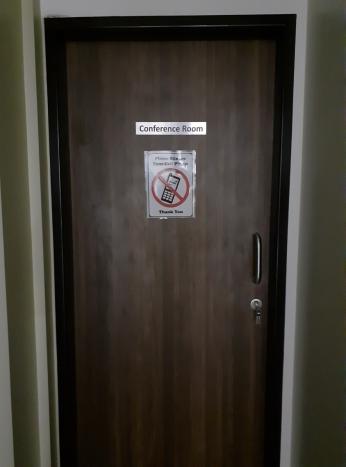 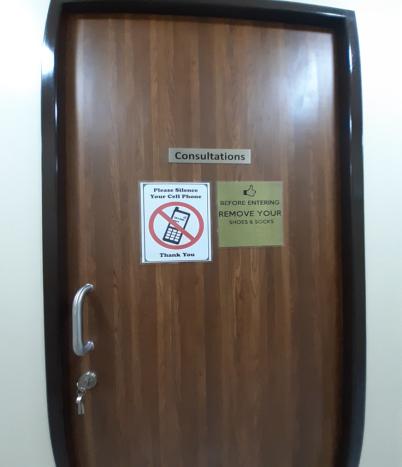 CONFERENCE ROOM
CONSULTATION ROOM
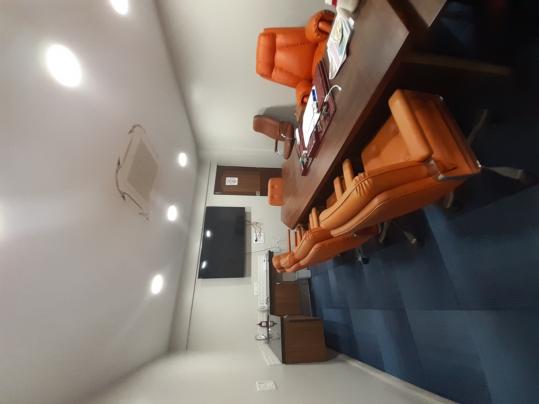 CONFERENCE ROOM
CONSULTATION ROOMS
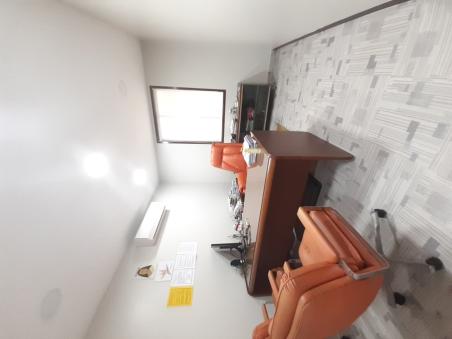 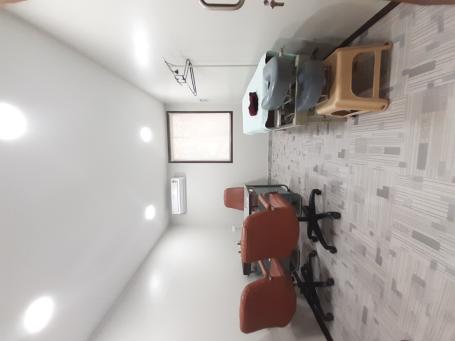 SPACE-AGE FACILITY BUILDING
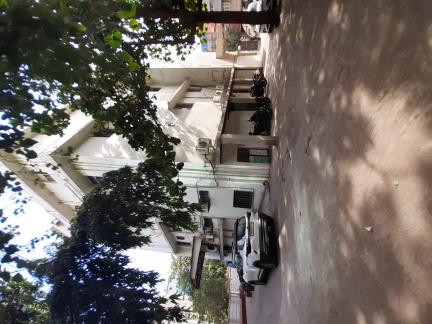 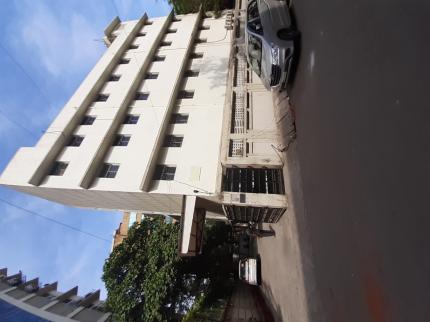 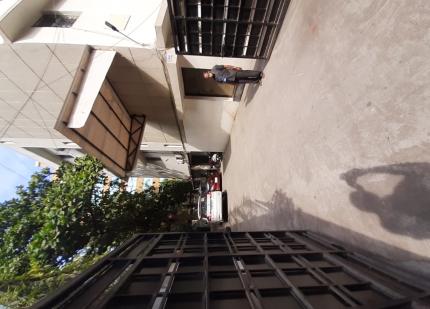 SIARSpaceAge Institute of Antiaging Research
92 Corporate Park, C #705Irvine. CA 92606
Cell:  +1 – 949 – 307 – 8801 E-mail:  consult2008@space-age.comZoom ID:  407 826 4641